PowerPoint File available:
http://bl831.als.lbl.gov/
~jamesh/powerpoint/
ACA_RFG_2018.pptx
“R-factor Gap” small vs macro molecules
Publication criterion for chemical crystallography:
R1 < 2*Rsigma
R1 		= Fo vs Fc for I/σ(I) > 3
Rsigma 	= <σ(I)>/<I>
There are no PDB entries that pass this test!
Holton et al. (2014)  "The R-factor gap", FEBS J. 281, 4046-4060.
“R-factor Gap” for macromolecules
Elves
single-conformer PDB file
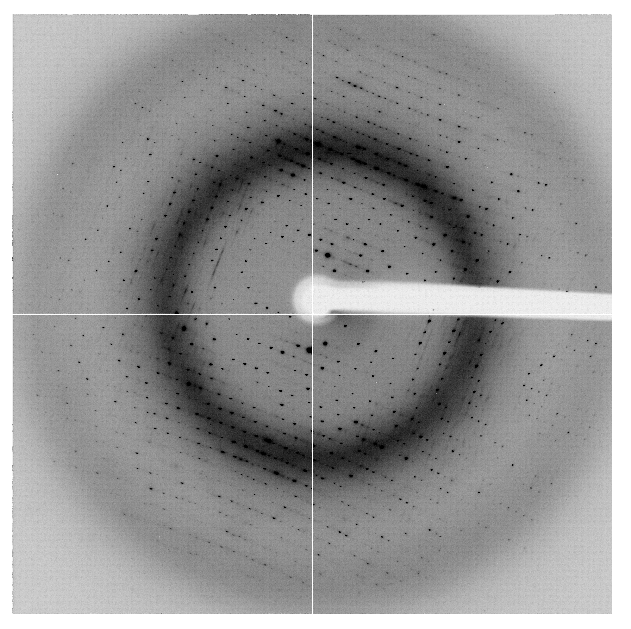 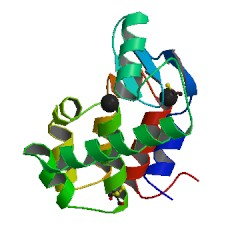 Rmerge = 6%
Rwork = 7%
Rfree = 8%
MLFSOM
1H87; conf “A”
Holton et al. (2014)  "The R-factor gap", FEBS J. 281, 4046-4060.
“R-factor Gap” for macromolecules
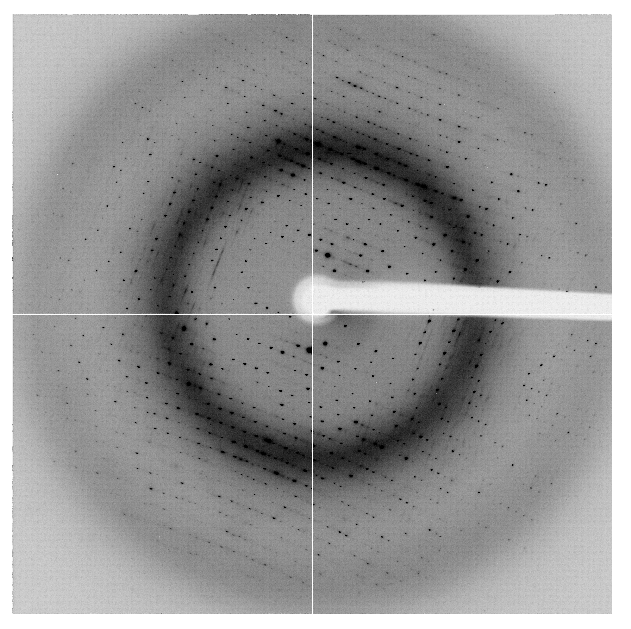 Rmerge = 6%
Rwork = 17%
Rfree = 20%
MLFSOM
Elves
multi-conformer PDB file
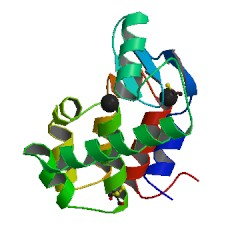 1H87
Holton et al. (2014)  "The R-factor gap", FEBS J. 281, 4046-4060.
“R-factor Gap” for macromolecules
MLFSOM
Elves
multi-conformer PDB file
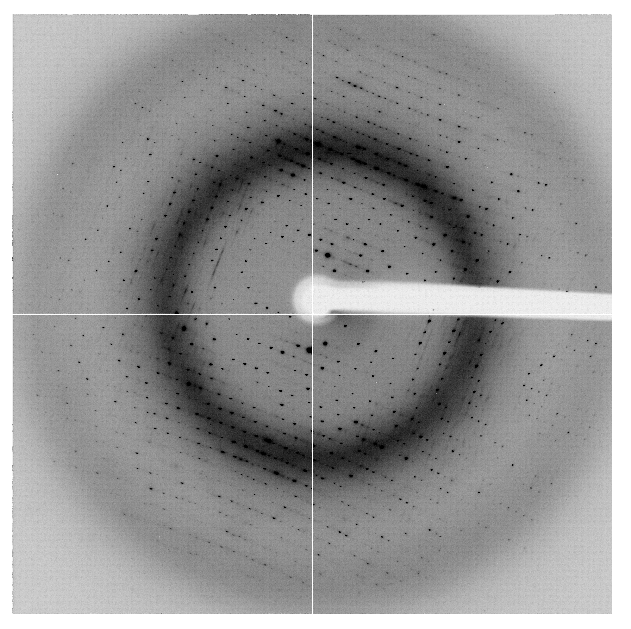 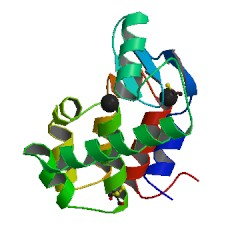 Rmerge = 6%
Rwork = 7%
Rfree = 8%
1H87
Holton et al. (2014)  "The R-factor gap", FEBS J. 281, 4046-4060.
Acknowledgements
David Case    David Cerruti
Robert Stroud      James Fraser                 Scott Classen John Tainer
Chris Nielsen  Clemens Schulze-Briese              Aina Cohen   Ana Gonzalez
UCSF   LBNL   SLAC

ALS 8.3.1: TomAlberTron 
UC Multicampus Research Programs and Initiatives (MRPI)
NIH NIGMS R01 GM124149
NIH NIGMS P30 GM124169
Integrated Diffraction Analysis Technologies (IDAT)
Plexxikon, Inc.
Synchrotron Radiation Structural Biology Resource (SLAC)


The Advanced Light Source is supported by the Director, Office of Science, Office of Basic Energy Sciences, Materials Sciences Division, of the US Department of Energy under contract No. DE-AC02-05CH11231 at Lawrence Berkeley National Laboratory.
Molecular Dynamics Simulation
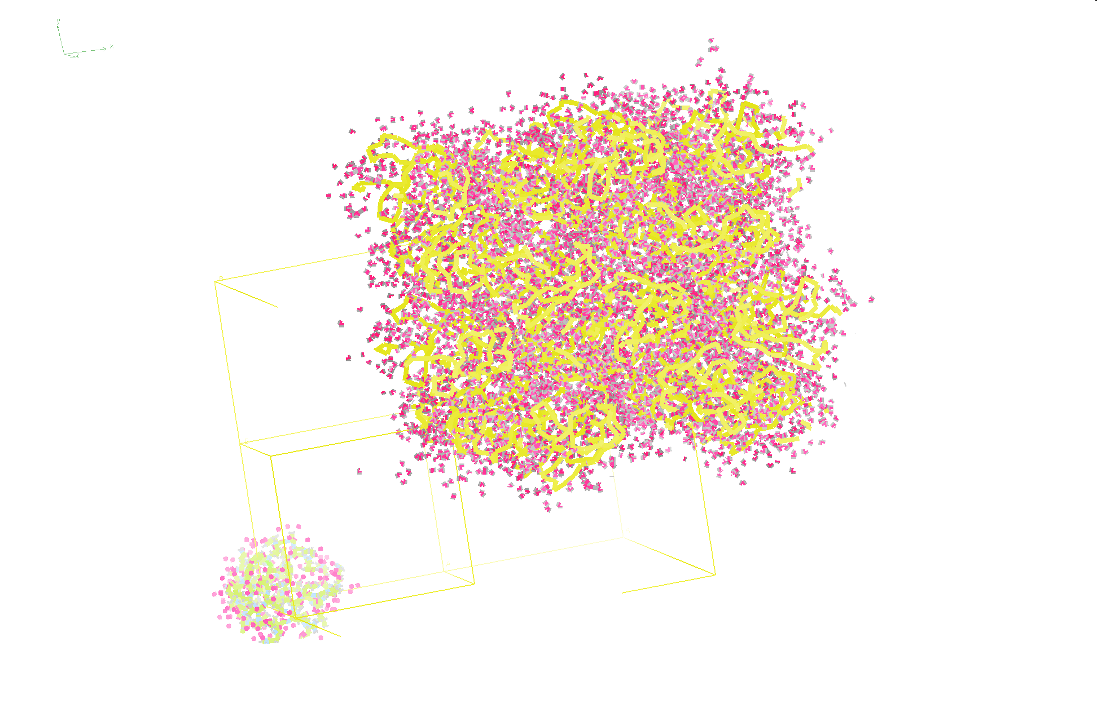 using real
crystal’s lattice
1aho 
Scorpion toxin

0.96 Å resolution
64 residues
Solvent: H20 + acetate
Cerutti et al. (2010).J. Phys. Chem. B 114, 12811-12824.
MD simulation:  30 conformers from 24,000
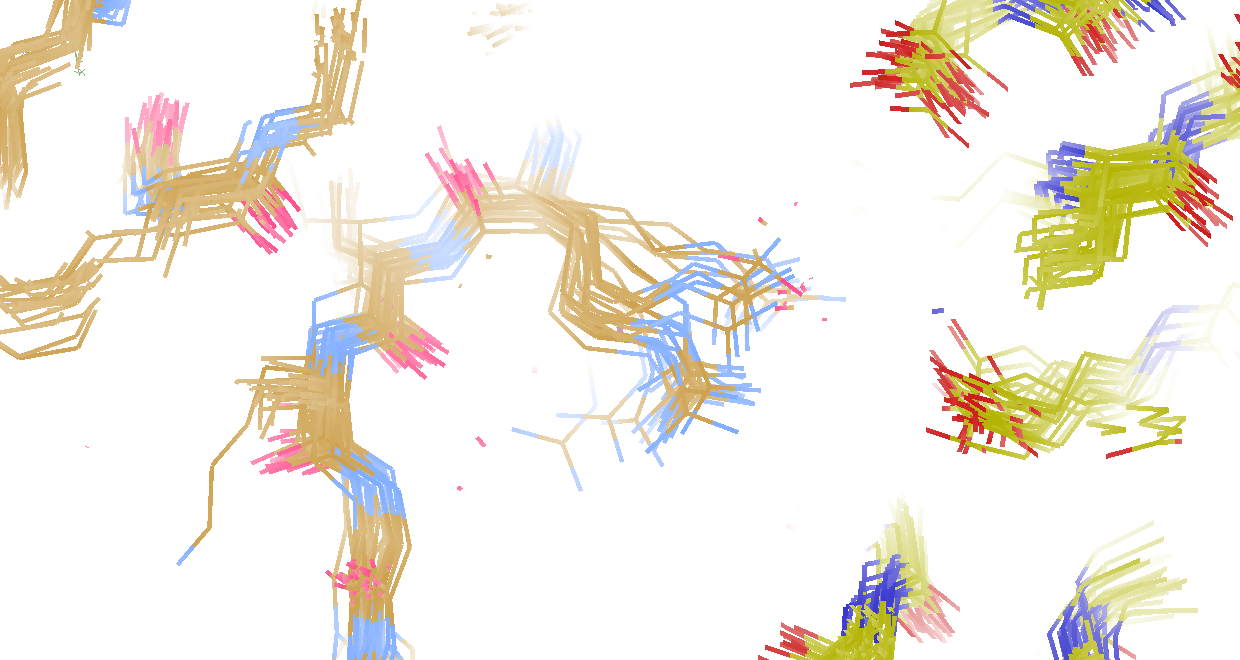 Cerutti et al. (2010).J. Phys. Chem. B 114, 12811-12824.
Electron density from 24,000 conformers
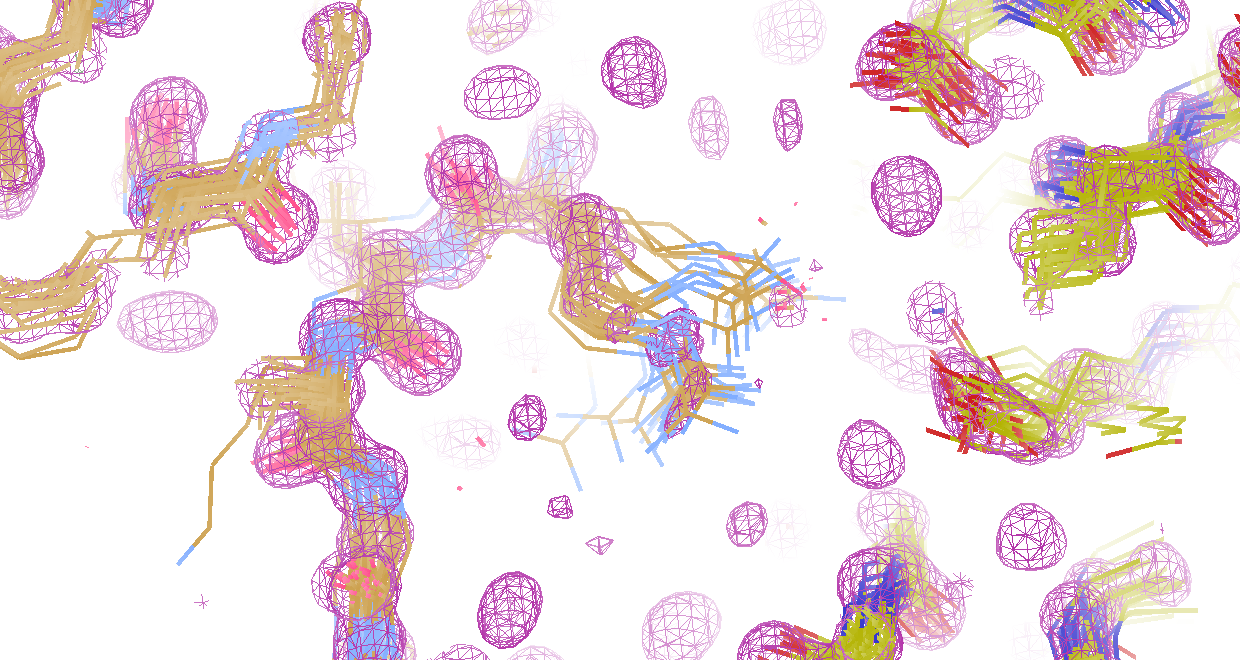 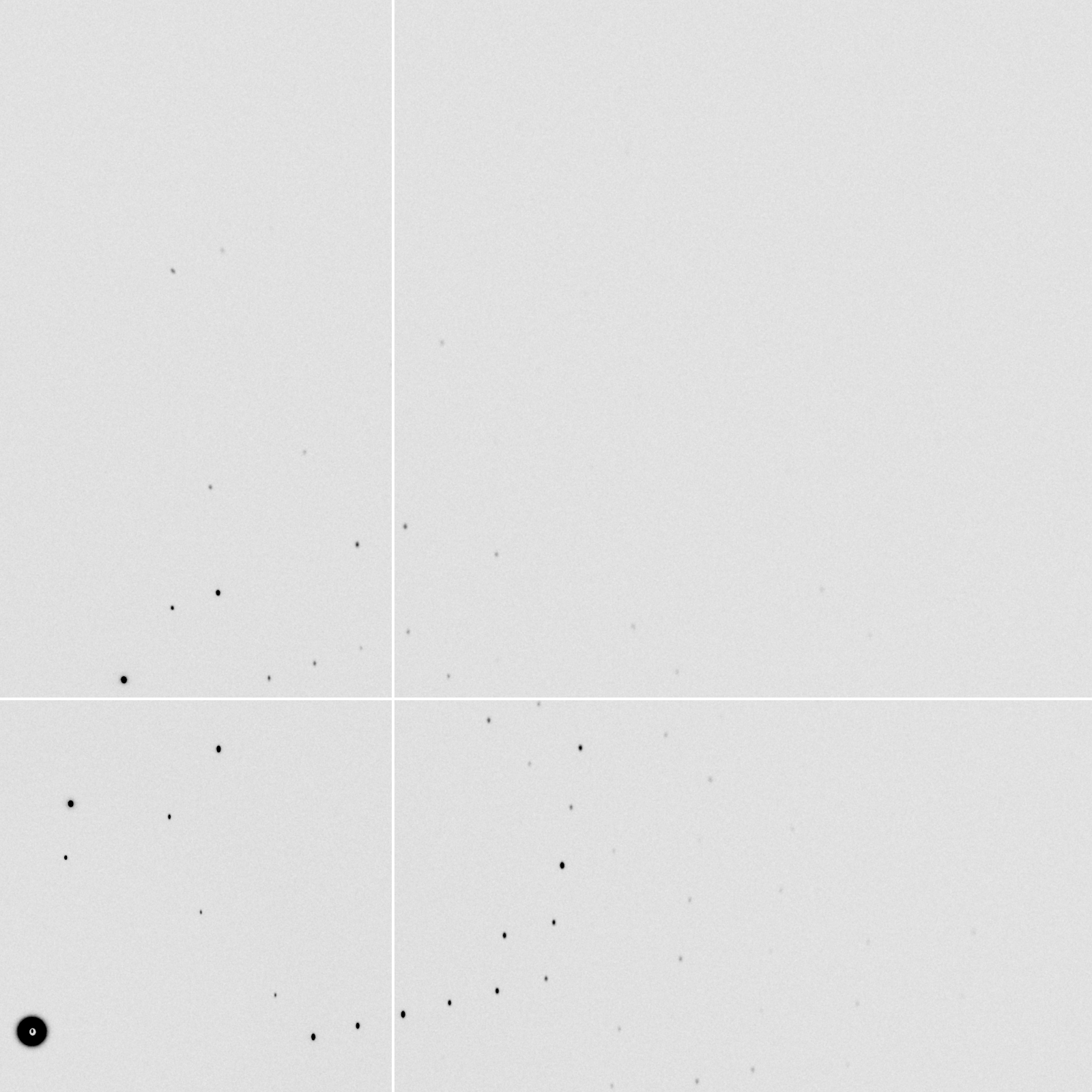 MLFSOM simulation
Holton, Classen, Frankel & Tainer (2014) "R-factor gap" FEBS 281 4046-60
2Fsim-Fcalc and Fsim-Fcalc maps
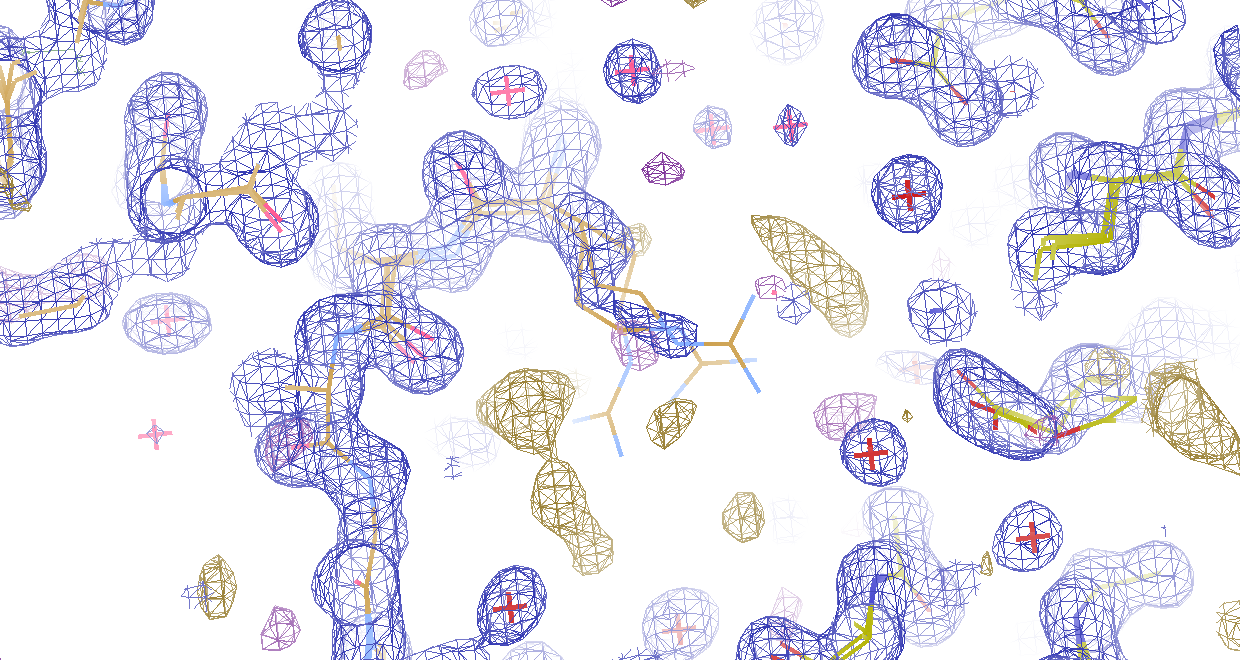 1.0 Å data
Rwork= 0.137
Rfree = 0.159
1 “sigma” 2Fsim-Fc
2.5 “sigma” Fsim-Fc
2Fsim-Fcalc and “true difference” maps
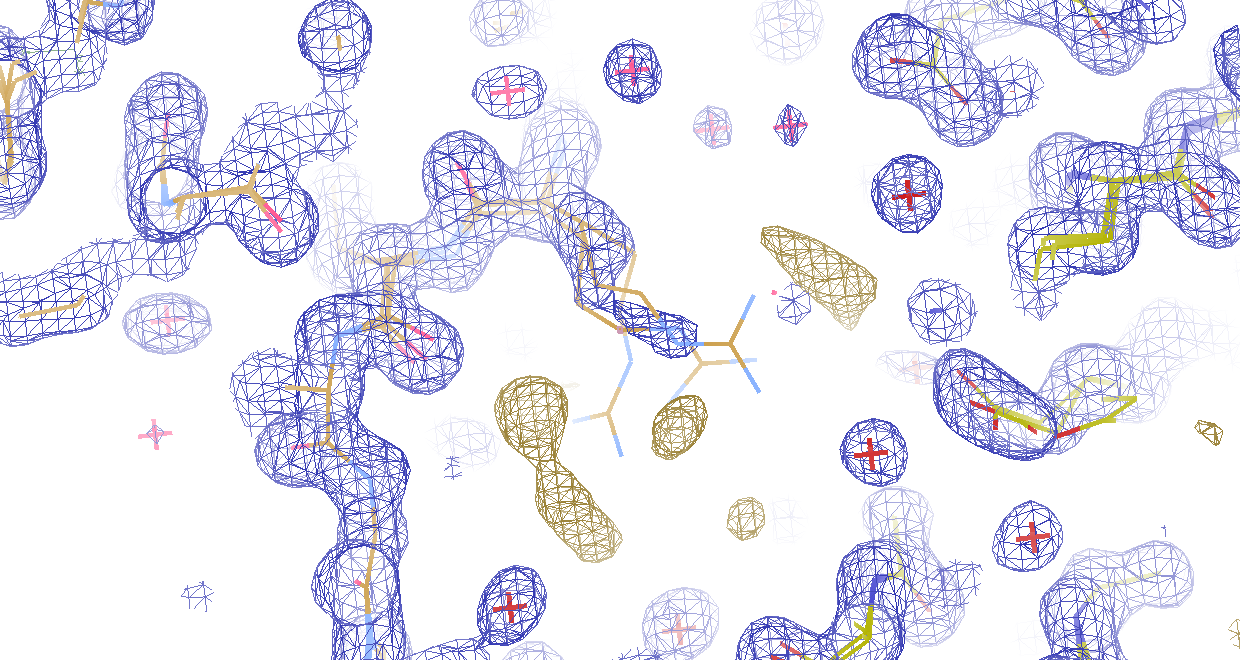 1.0 Å data
Rwork= 0.137
Rfree = 0.159
1 “sigma” 2Fsim-Fc
Fright – (2Fsim-Fc)
30 conformers from 24,000
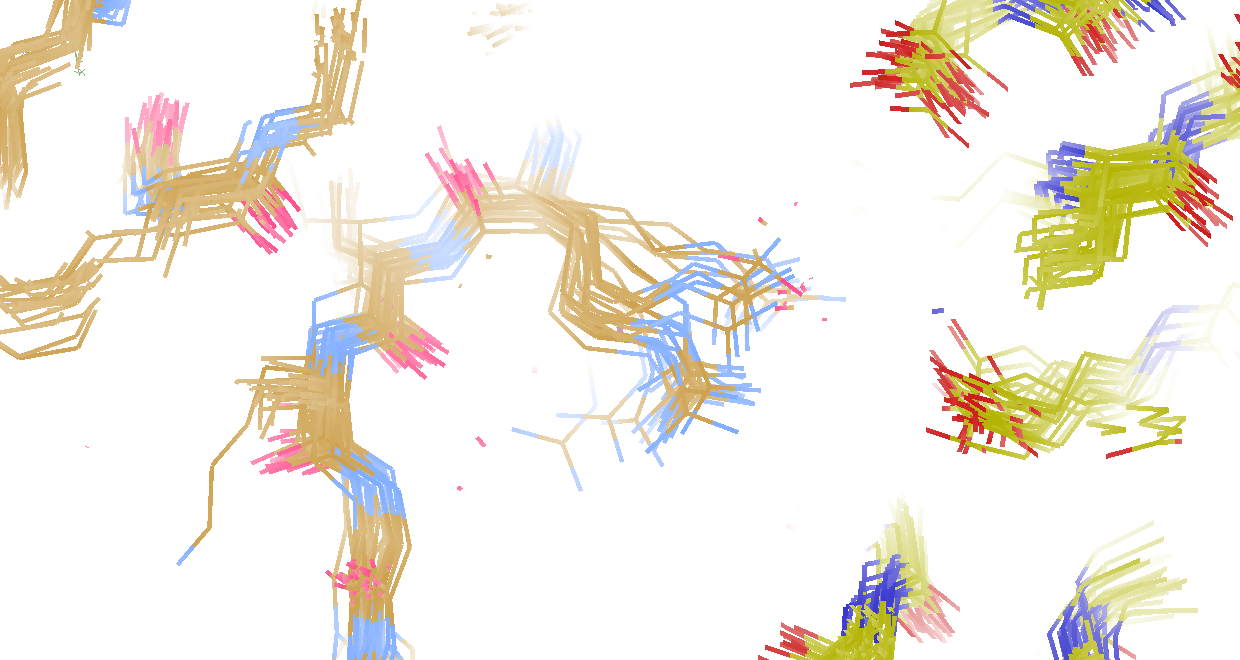 Conventional model vs X-ray data
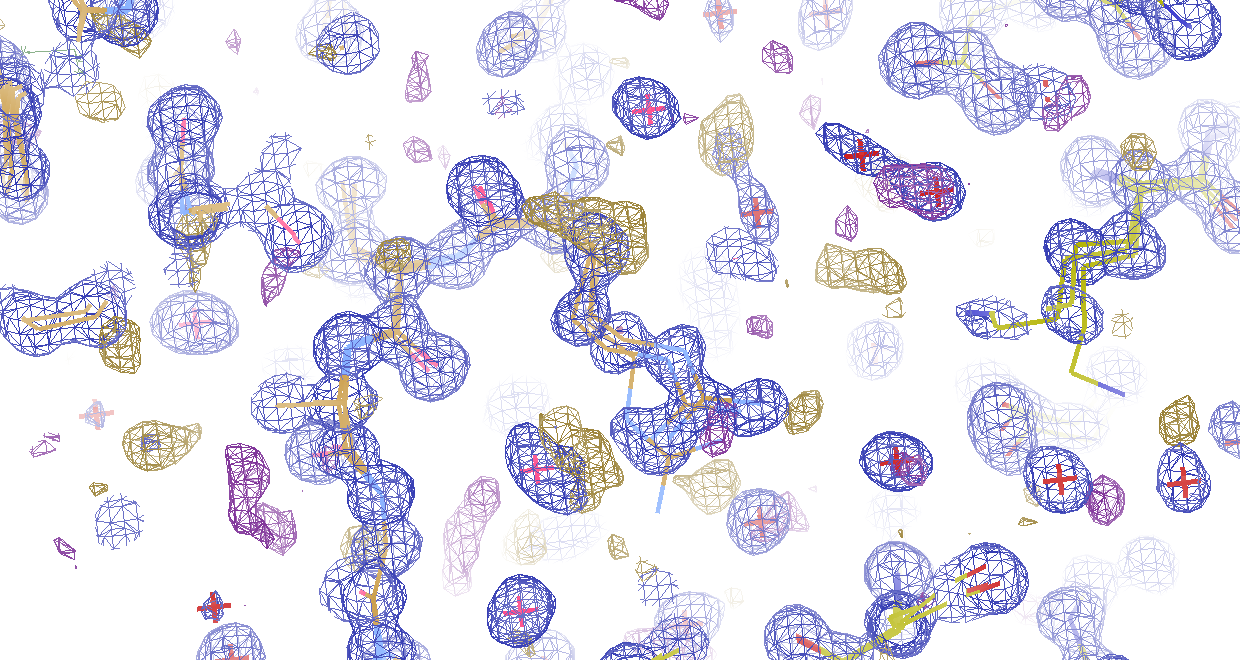 1.0 Å data
Rwork = 0.116
Rfree = 0.135
1 “sigma” 2Fobs-Fc
2.5 “sigma” Fobs-Fc
Cheating!  Use MD as a guide
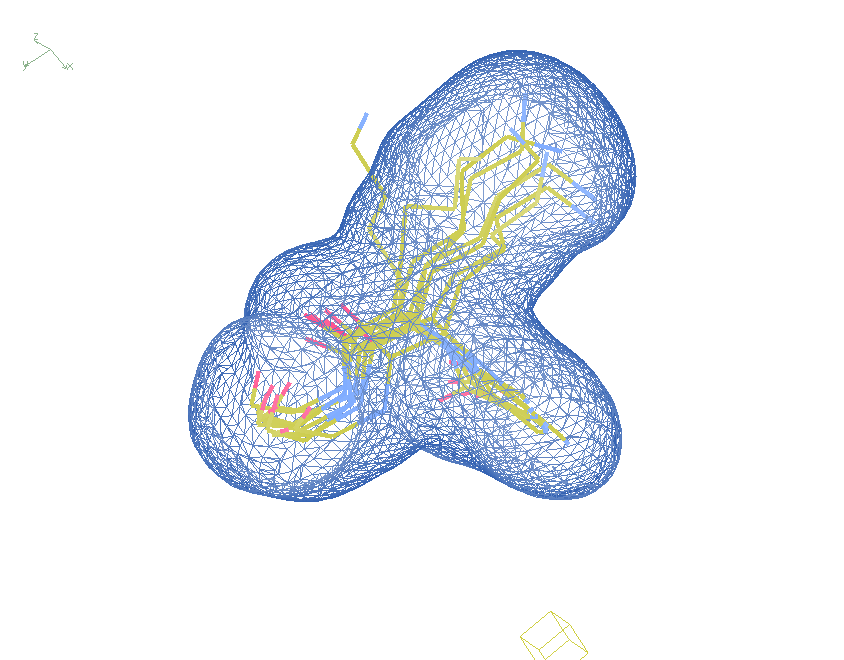 e- density from all 24000 copies
only side chain in cell
Rotamers from MD
Perfect phases
SA refine
Occ ref
Discard                                 zero occ
R < 2%
“de-conform” protocol
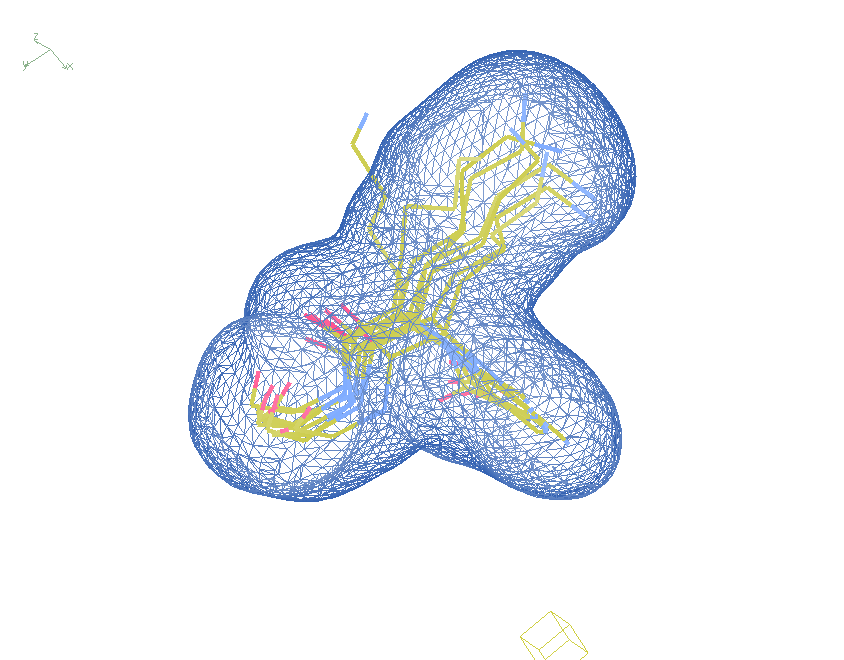 Discard one conformer
SA refine
Repeat for all confs
Pick least important
Remove it
goto 1
Stop when                                      R > 3%
“deconform” to parsimonious model
R factor (%)
Number of conformers
How many conformers are needed?
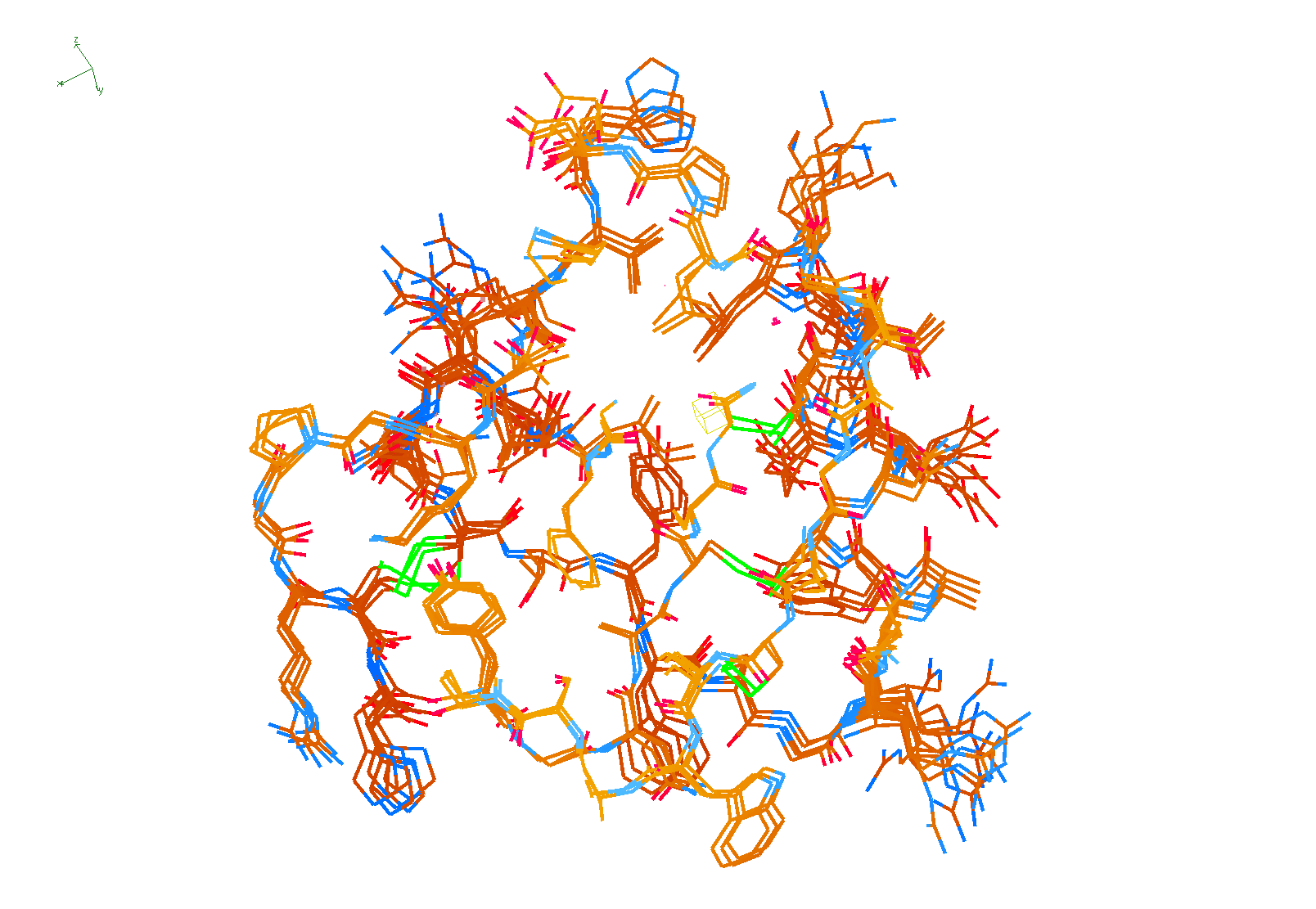 Answer: 2-14
Rwork = 0.0441
Rfree  = 0.0516
vs Fsim
MD-derived fake data
     protein only
How many conformers are needed?
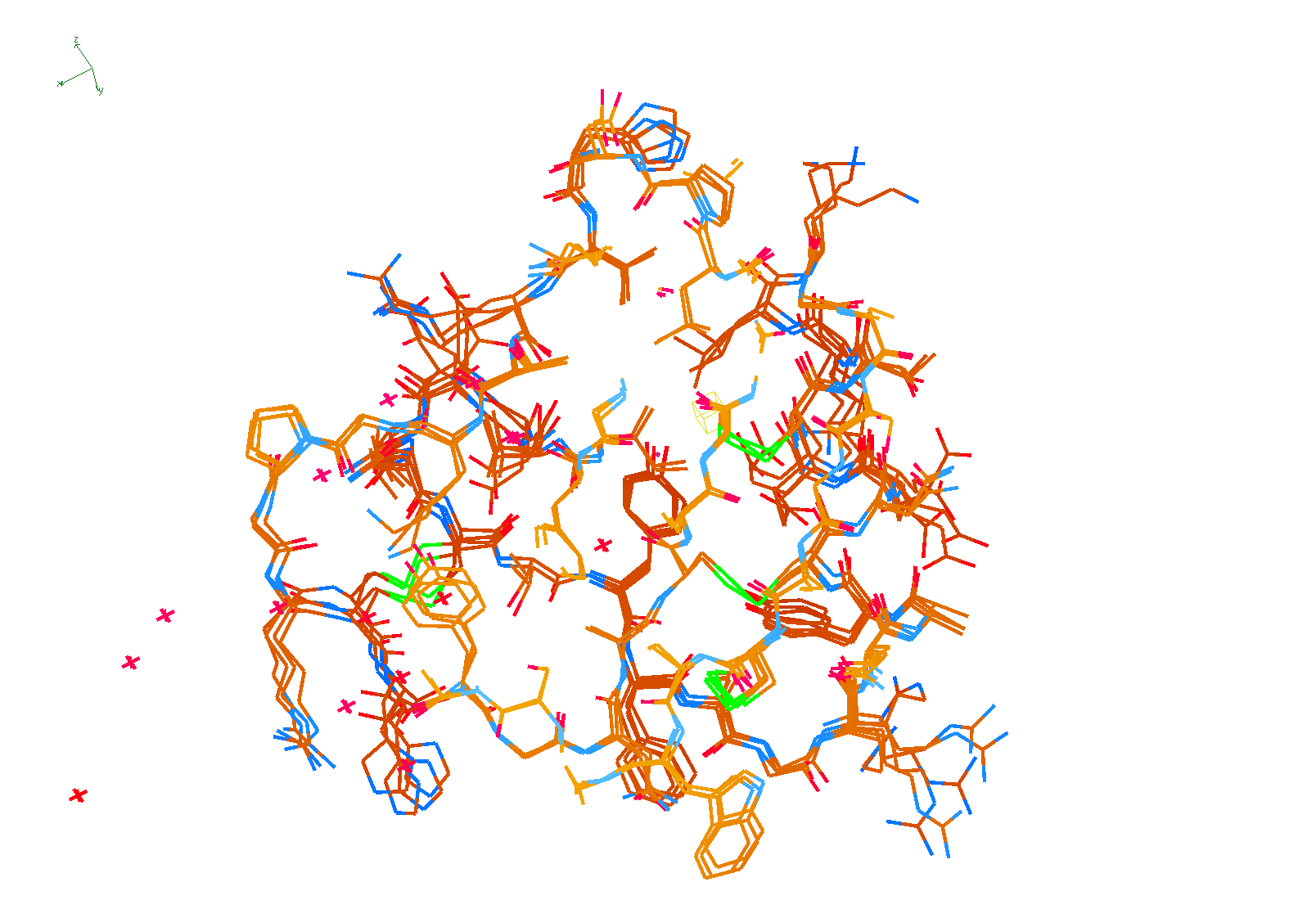 Answer: 1-7
Rwork = 0.135
Rfree  = 0.158
vs Fobs
Observed x-ray data
1aho:
Rwork = 0.1475
Rfree  = 0.1685
Adding noise
Adding noise
12 + 12 = 1.42
Adding noise
12 + 12 = 1.42

32 + 12 = 3.22

σtotal2 = σ12 + σ22
Adding noise
12%2 + 12%2 = 17%2

 Rprotein +  Rsolvent ≈  Rwork
Adding noise
4%2 + 12%2 = 12.6%2

 Rprotein +  Rsolvent ≈  Rwork
How many conformers are there?
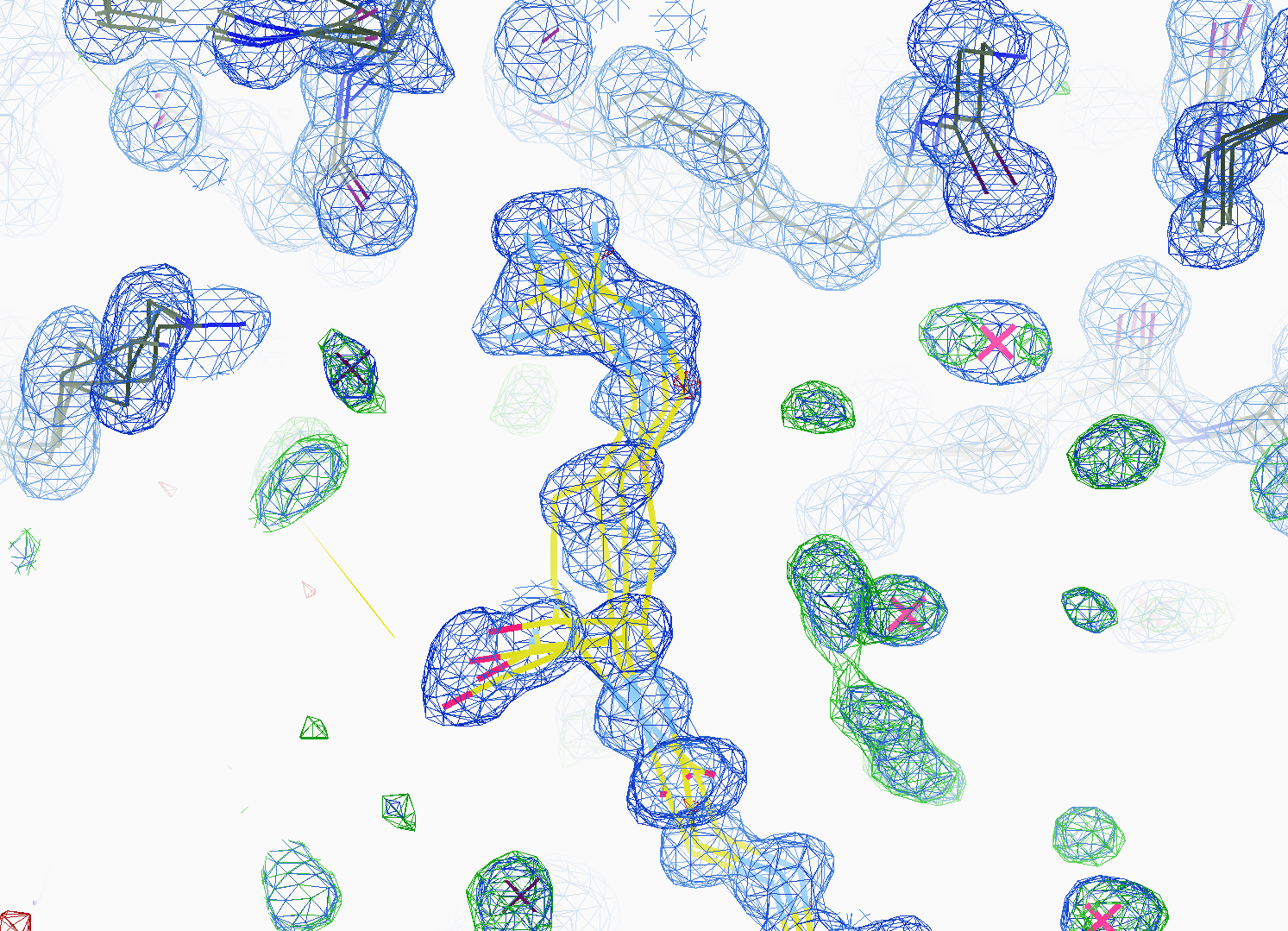 All difference
features
are in 
the solvent!
real data
How do you model solvent?
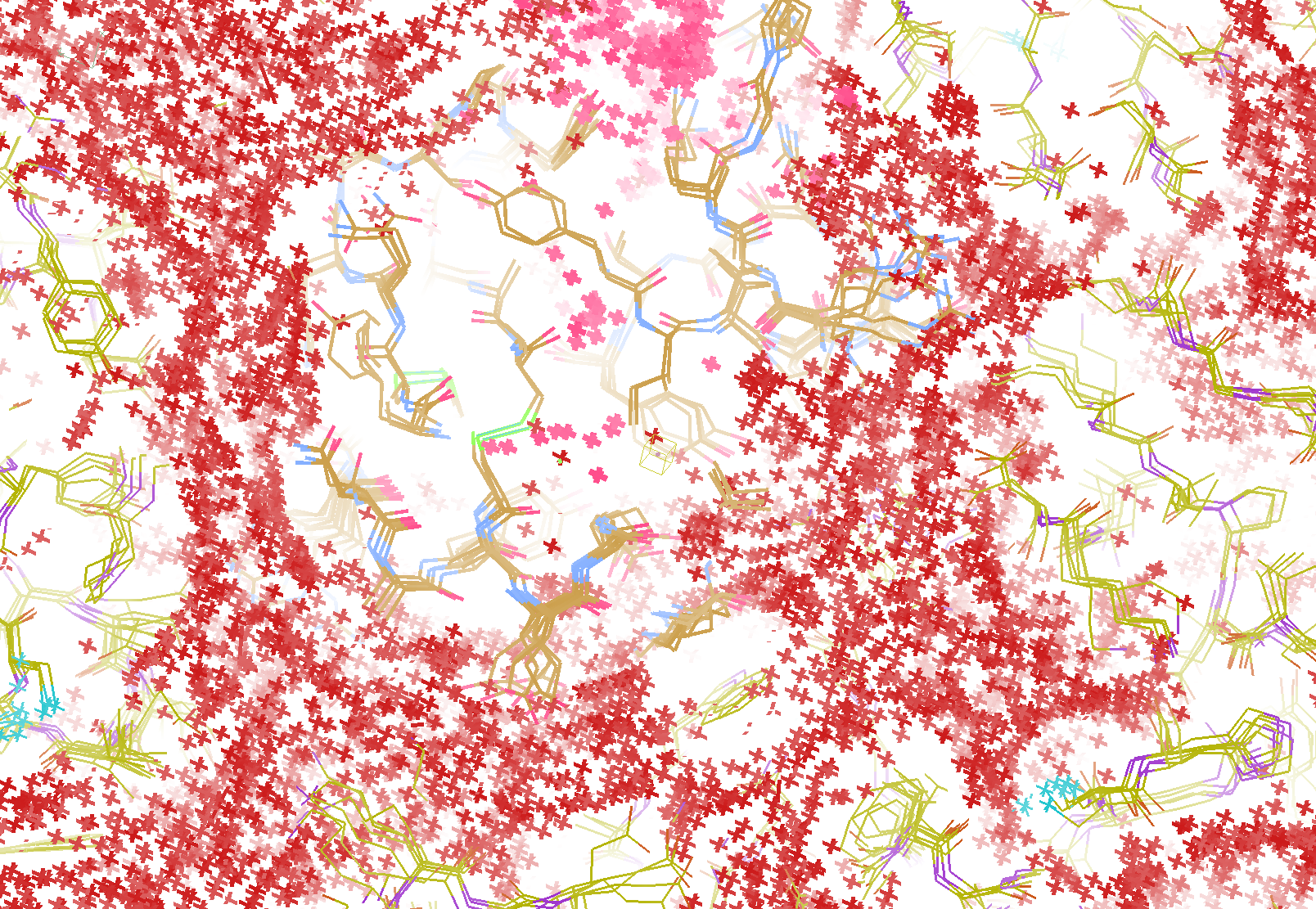 Rwork = 0.0309
Rfree  = 0.0678
vs Fsim
Problem: diverges with more cycles
“hydrogen cloud” solvent:  unstable
R factor (%)
Phenix macro-cycle
Summary
If we got model “right”, it would blow up
Maps are telling us what to do
“de-conform” → parsimonious
Solvent is half the battle!
http://bl831.als.lbl.gov/~jamesh/powerpoint/ACA_RFG_2018.pptx
Closing the R-factor Gap
Explain data to within error bars
extract & validate dynamics
Ligand bound or not?
error bar → p value
Single-electron changes
20% * 6 e- = 1.2
Make reviewers shut up
statistics = end of story
Molecular Dynamics vs Observation
1aho 64-residue scorpion toxin in water to 1.0 Å resolution
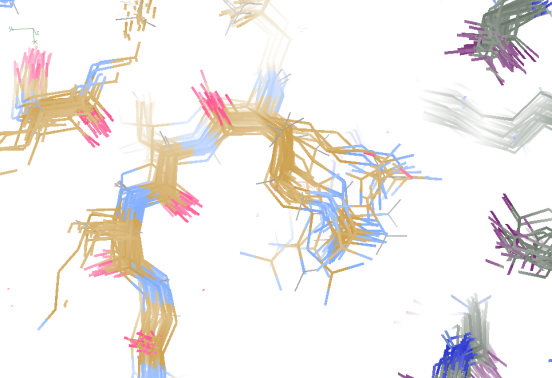 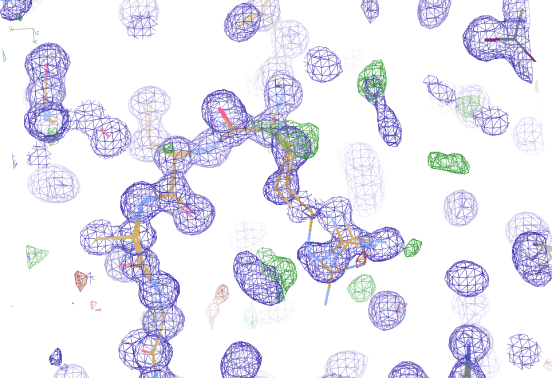 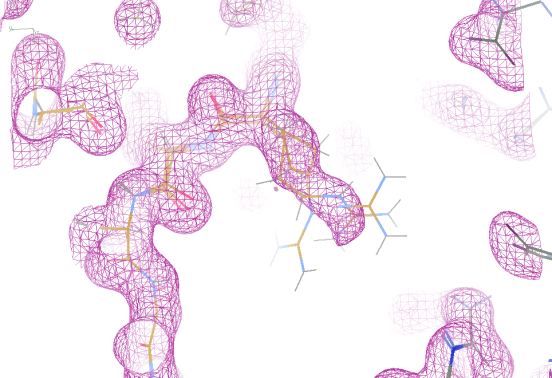 refined_vs_Fsim.pdb
1aho.cif
1aho.pdb
Fcalc
Fsim
Fobs
Fcalc
Rvault = 0.69
Riso =
Rwork= 0.137
Rwork= 0.116
Rvault = 0.48 to 4 Å
rmsd = 1.05 Å
LSQ rmsd = 0.43Å
Molecular Dynamics vs Observation
“fav8” 8-residue aromatic peptide with 4 waters to 1.0 Å resolution
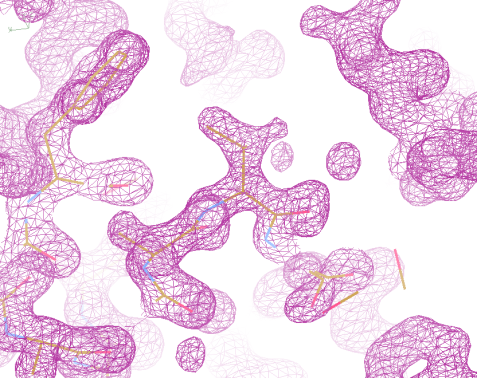 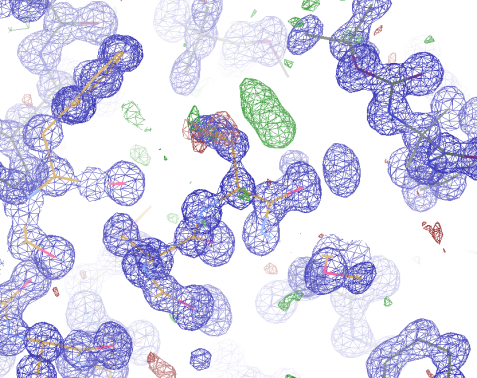 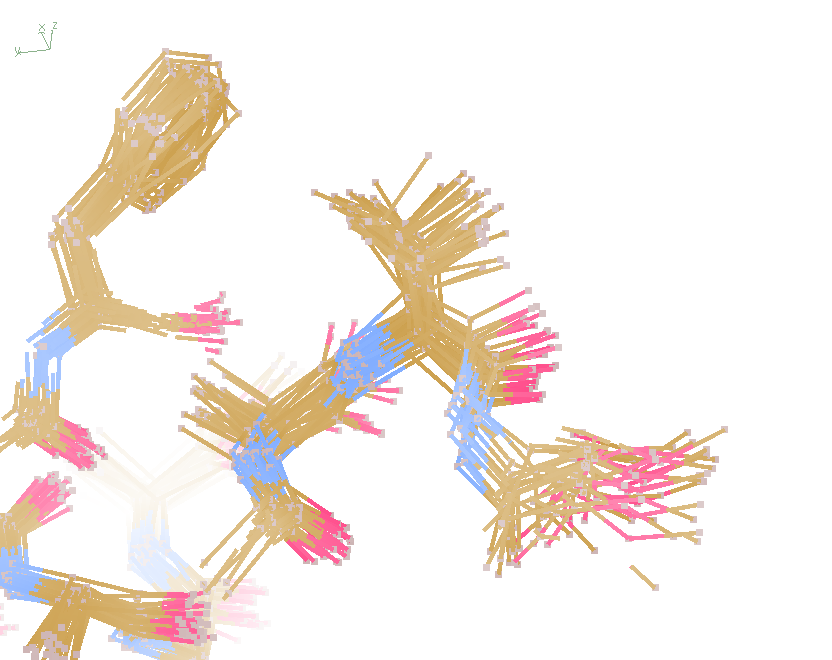 refined_vs_Fsim.pdb
fav8.fcf
fav8.cif
Fcalc
Fsim
Fobs
Fcalc
Rvault= 0.23
Rwork= 0.13
Rwork= 0.16
Rvault = 0.20 to 2Å
R1 = 0.041
With 4σ cutoff!
rmsd = 0.20 Å
LSQ rmsd = 0.091Å & 0.15 Å
Molecular Dynamics vs X-rays
1aho 64-residue scorpion toxin in water to 1.0 Å resolution
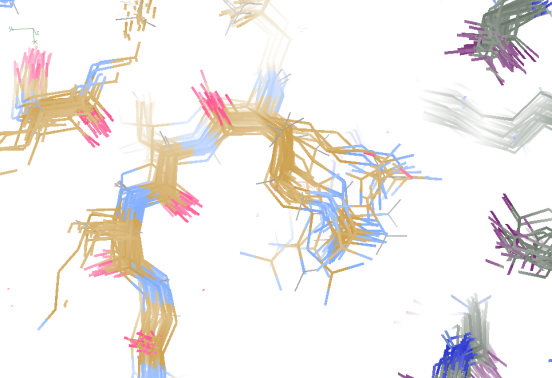 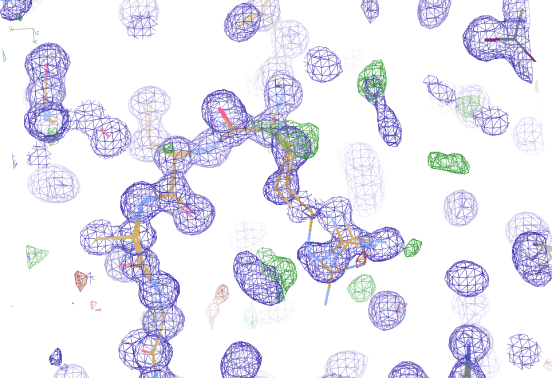 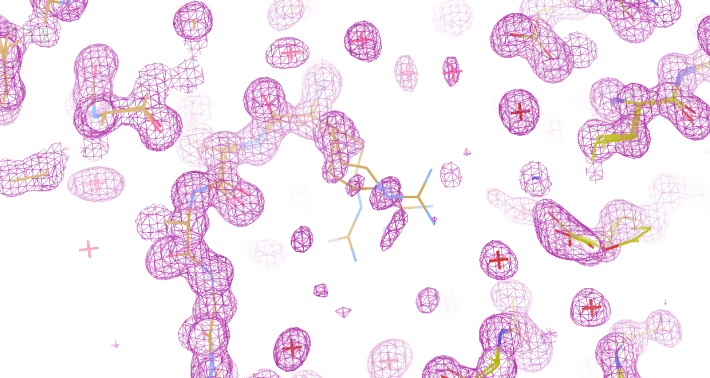 refined_vs_Fsim.pdb
1aho.cif
1aho.pdb
Fcalc
Fsim
Fobs
Fcalc
Rfree =  0.69
Rfree =
Rwork = 0.137
Rwork = 0.116
Rfree = 0.48 to 4 Å
rmsd = 1.05 Å
LSQ rmsd = 0.43Å
Molecular Dynamics vs X-rays
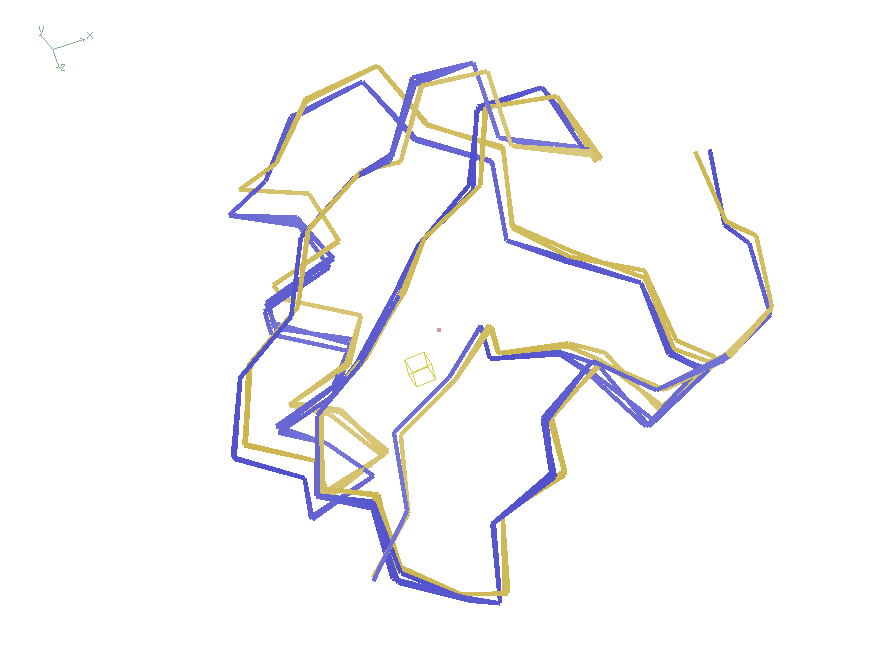 RMSD
1.05 Å
Molecular Dynamics vs X-rays
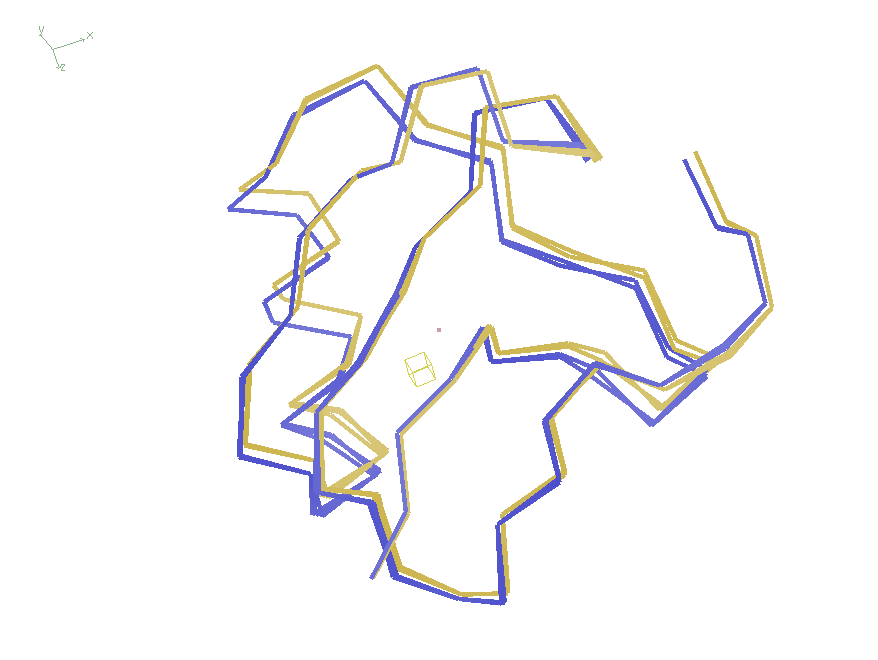 RMSD
0.45 Å
aligned
Molecular Dynamics vs X-rays
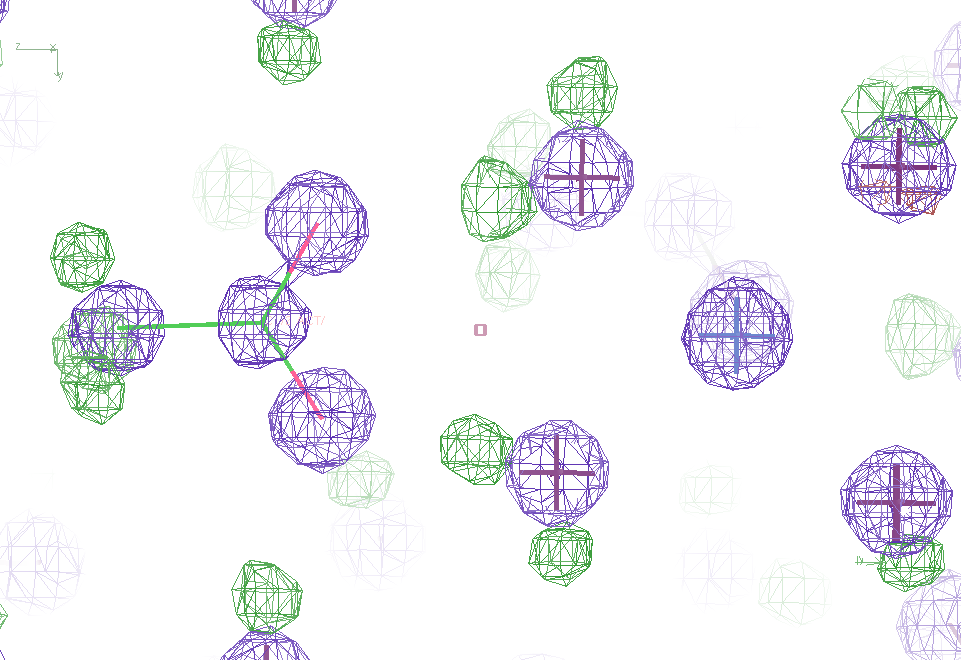 Sodium acetate trihydrate
5 atoms
3 waters
0.9 Å resolution
C2/c
Rvault = 0.03
Molecular Dynamics vs X-rays
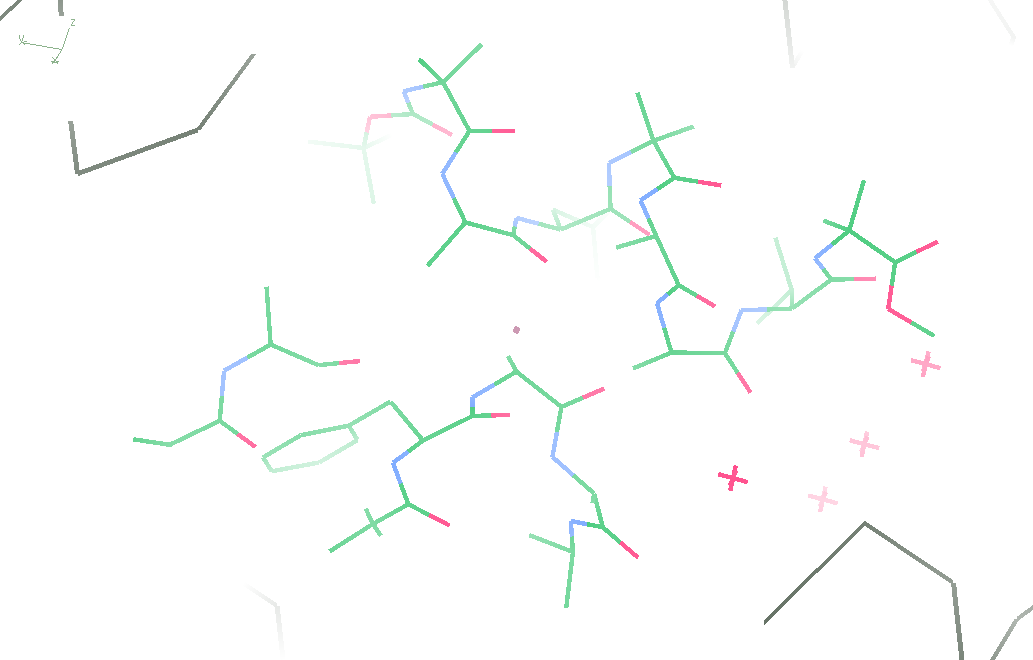 fav8
8 residues
4 waters
1.0 Å resolution
P1
Molecular Dynamics vs X-rays
“fav8” 8-residue aromatic peptide with 4 waters to 1.0 Å resolution
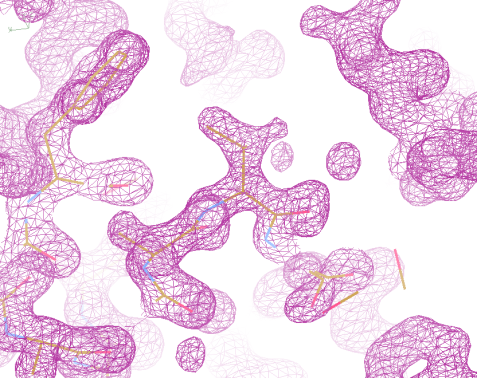 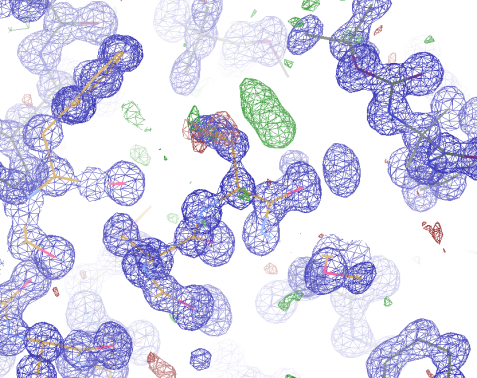 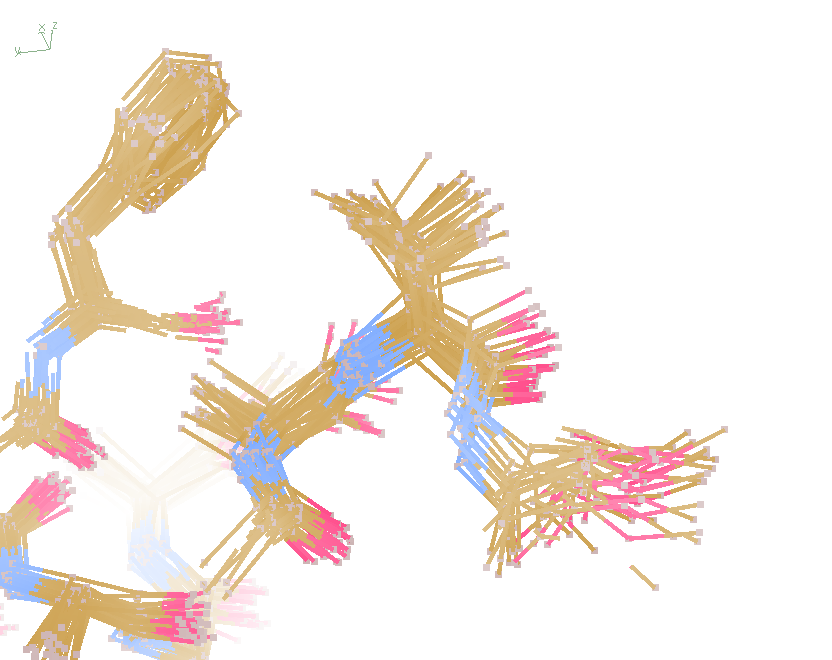 refined_vs_Fsim.pdb
fav8.fcf
fav8.cif
Fcalc
Fsim
Fobs
Fcalc
Rfree= 0.23
Rwork = 0.13
Rwork = 0.16
Rfree = 0.20 to 2Å
R1 = 0.041
With 4σ cutoff!
rmsd = 0.20 Å
LSQ rmsd = 0.091Å & 0.15 Å